10月版リリースノート
・クラウド型フルフィルメントサービスの変更点としては以下の通り。
SmartBilling連携時の禁則文字追加
SmartBilling連携を利用する場合の、以下の項目の禁則文字を追加しました。
追加した禁則文字
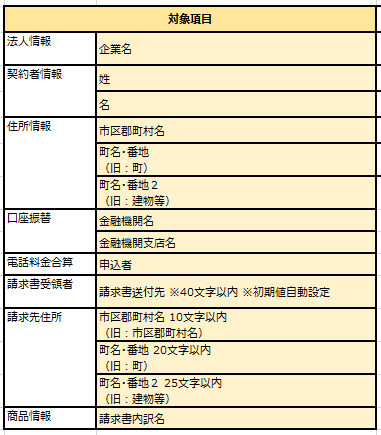 ※第1水準13区
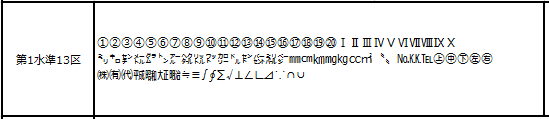 ※SmartBilling制限文字
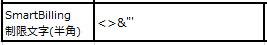 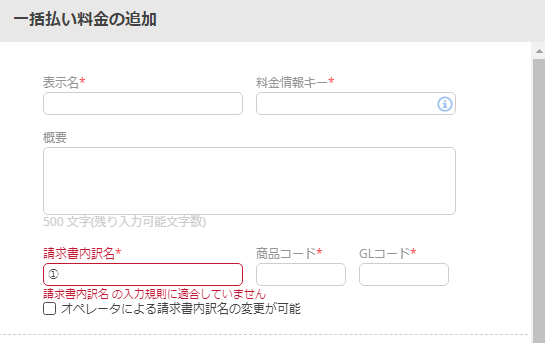 使用可能文字メッセージの変更
SmartBilling連携を利用する場合の、口座振替時の「口座名義人名」に「ヲ」が
使用可能となりました。それに伴い、メッセージを変更しました。
修正前
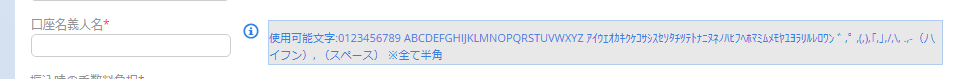 修正後
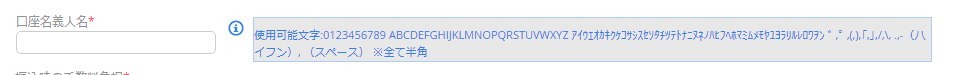 メッセージに「ヲ」を追加しました
顧客アカウントメモの表示件数
顧客アカウントメモの件数が51件以上でも画面に表示されるようになりました。
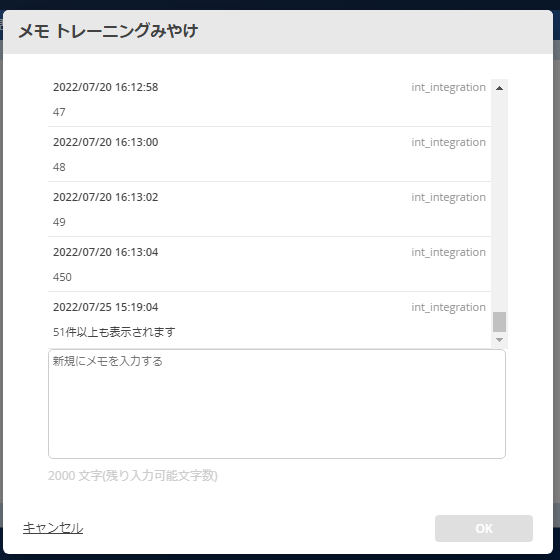 配送情報の宛名の桁数変更
配送情報の宛名の桁数が64桁から129桁に変更されました。
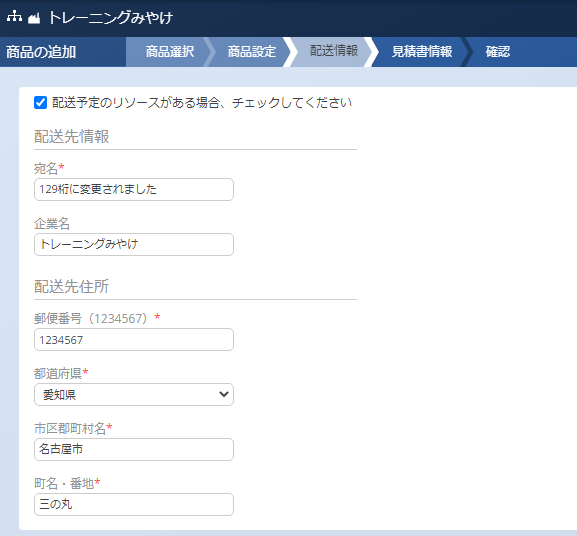 オーダタイプのフィルターの内容変更
オーダ画面のオーダタイプのフィルターから「新規大量注文オーダ」と「顧客作成」が削除され、[バンドル解除オーダ]と[利用停止/再開]が追加されました。
修正前
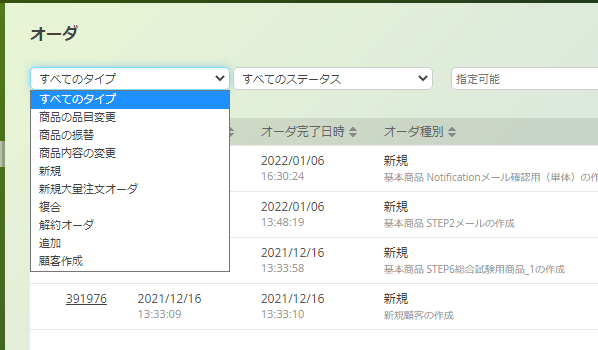 修正後
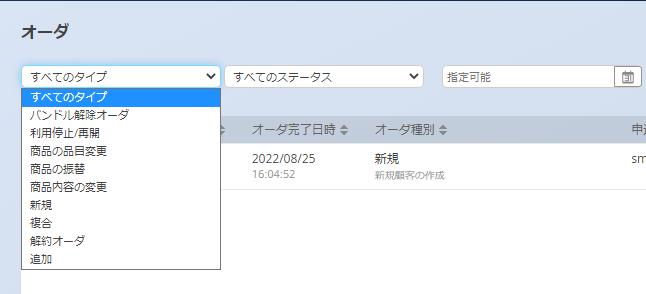 削除：[新規大量注文オーダ]
         [顧客作成]
追加：[バンドル解除オーダ]
         [利用停止/再開]
商品画面に関する翻訳変更(1/2)
商品画面に関する画面にて、下記のように翻訳変更しました。
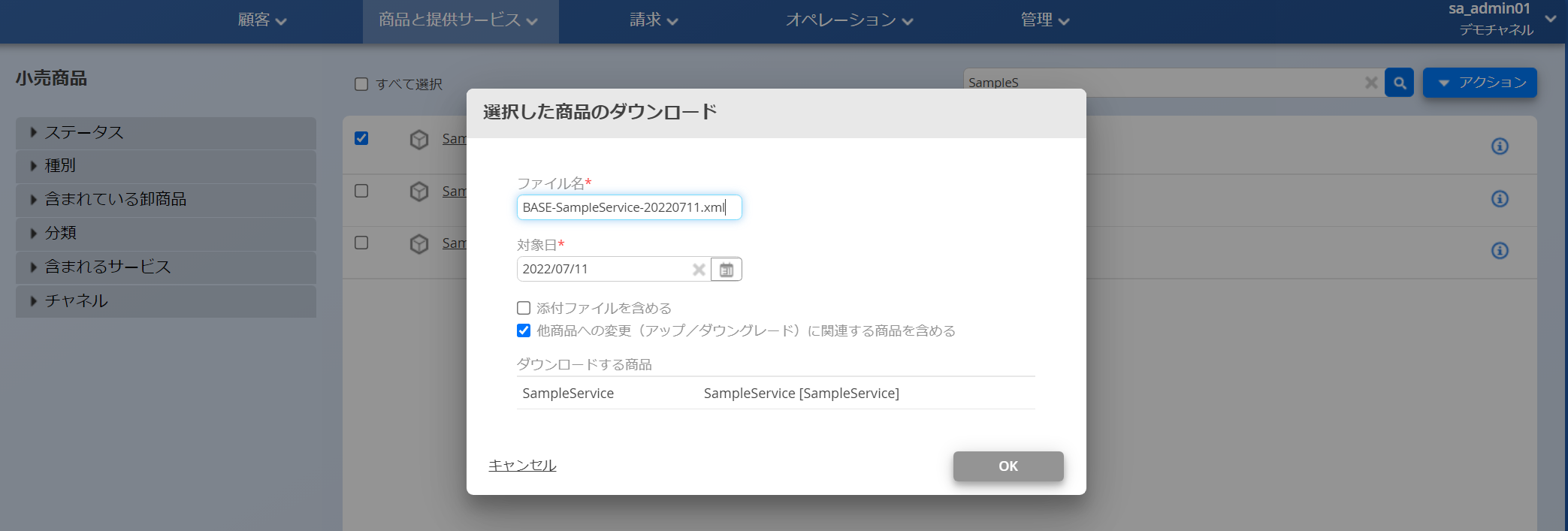 商品ダウンロードのオプションに関する翻訳を変更
＜参考＞変更前画面
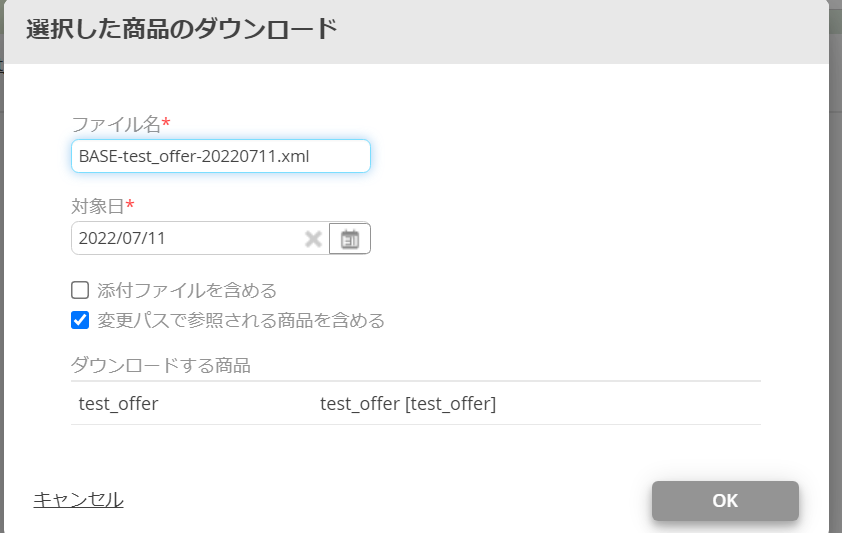 商品画面に関する翻訳変更(2/2)
商品画面に関する画面にて、下記のように翻訳変更しました。
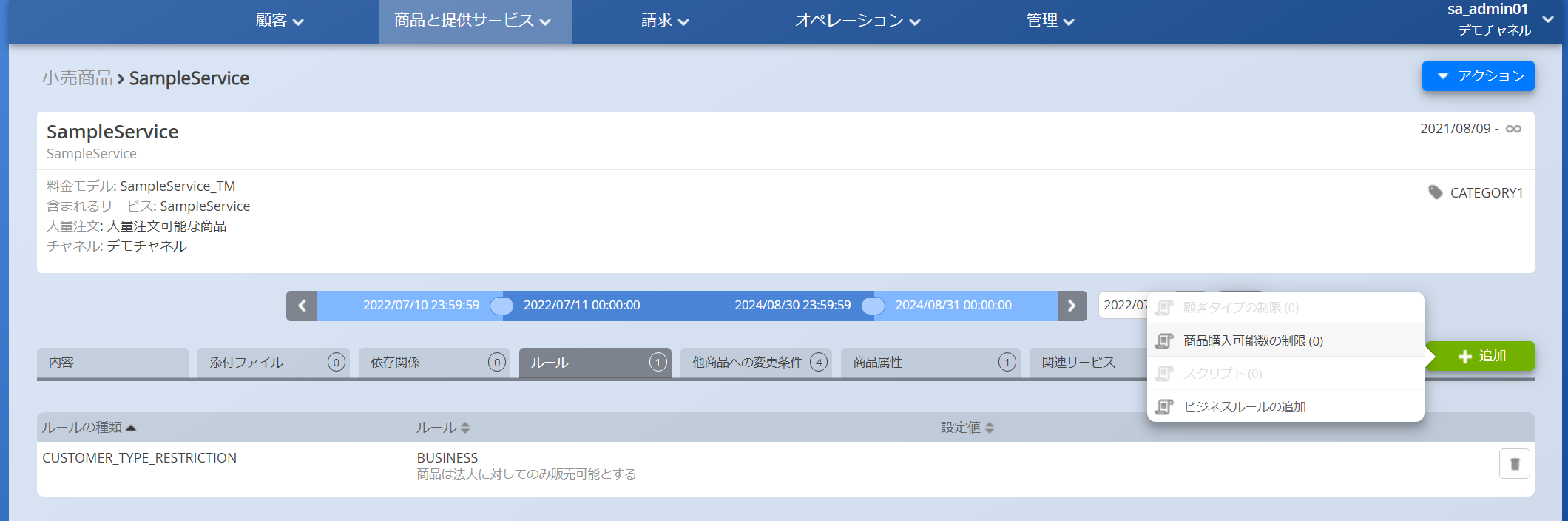 商品購入可能数に関する翻訳を変更
＜参考＞変更前画面
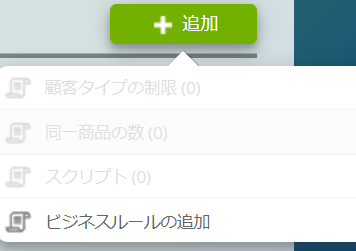 請求画面に関する翻訳変更
請求画面に関する画面にて、下記のように翻訳変更しました。
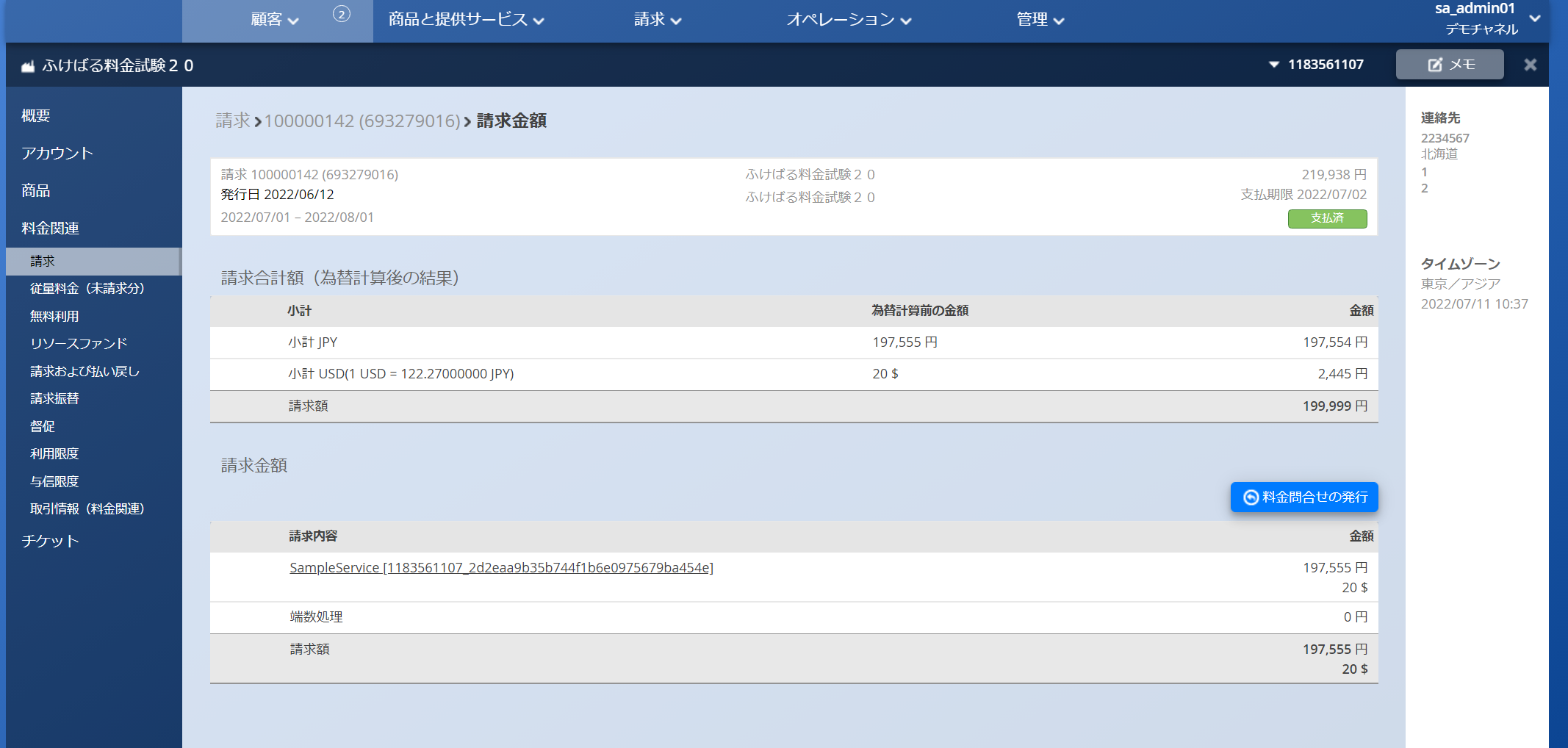 為替計算がある場合の表記に関する翻訳を変更
変更前：合計
変更前：元の金額
顧客画面に関する翻訳変更
顧客に関する画面にて、パーティーを関係者へ翻訳変更しました。
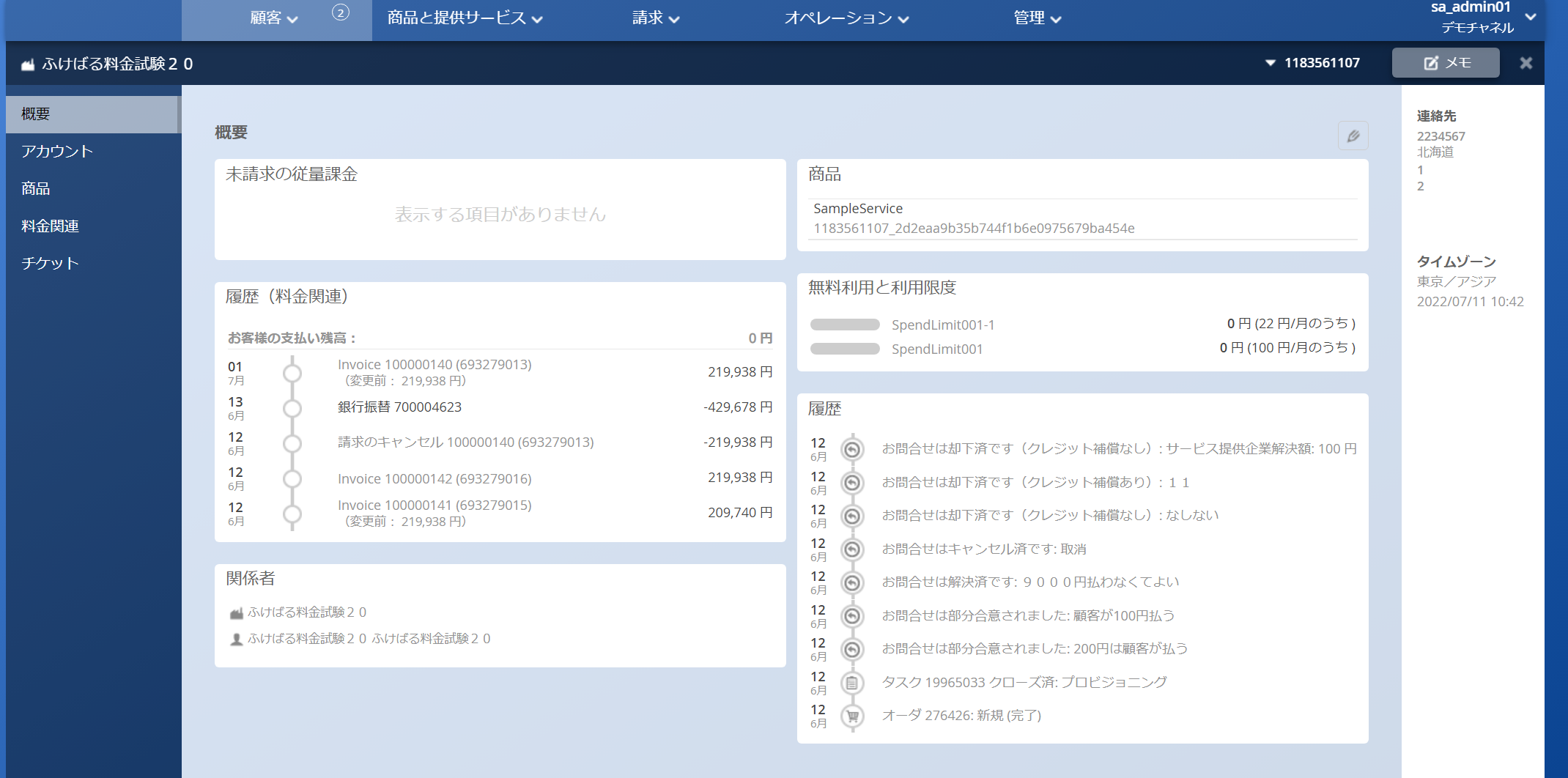 関係者情報の翻訳を変更
変更前：パーティ
一括操作に関するエラー改善
一括操作に関する画面にて、下記のようにエラー詳細が分かるように改善しました。
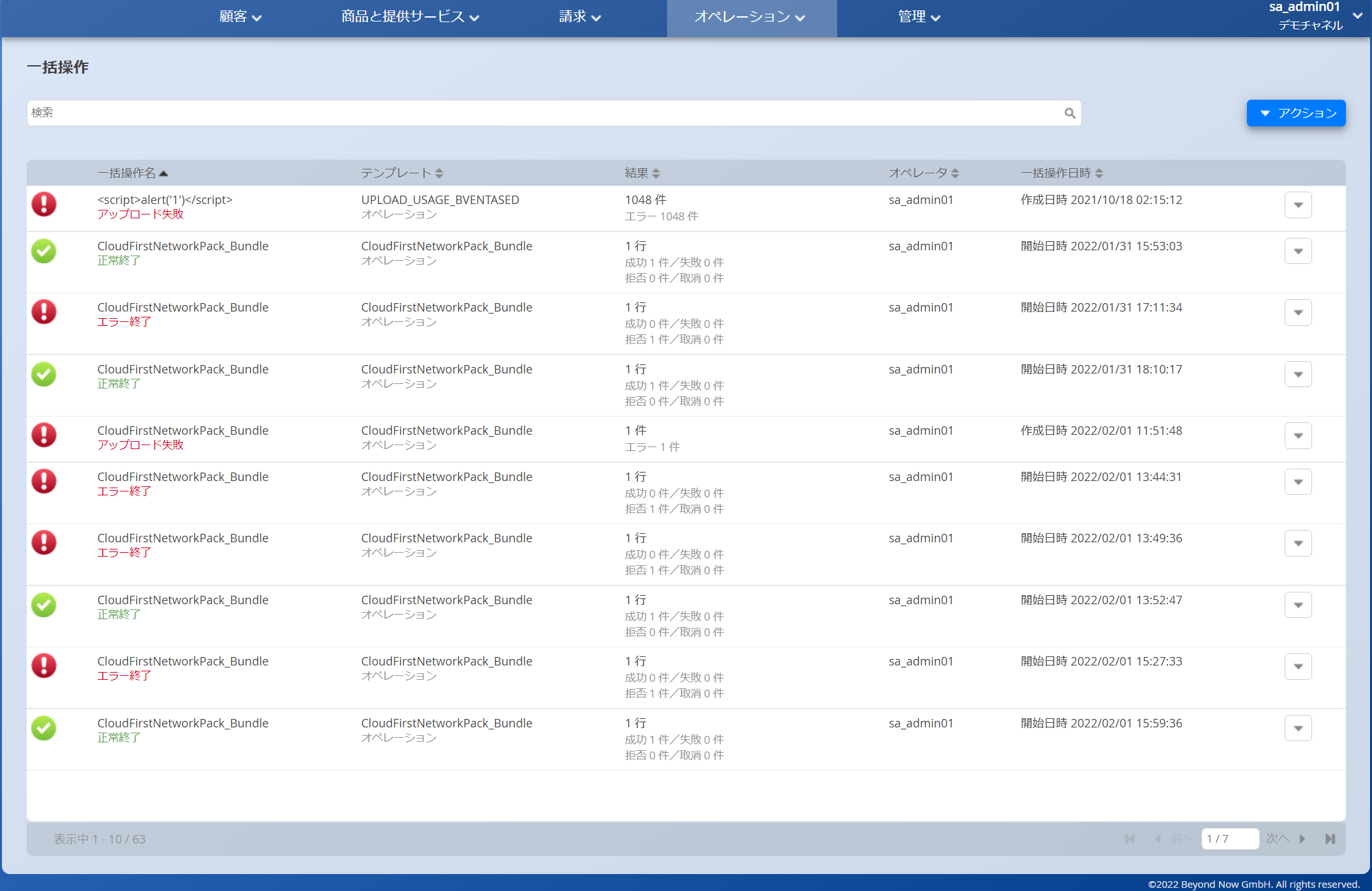 エラー詳細の表示が改善されました
タスク画面に関する翻訳変更
タスク画面では「分類/タイプ」欄が折り返していたため、スクロールが出ていました。これらの文字を短くし、スクロールバーが出ないように変更しました。
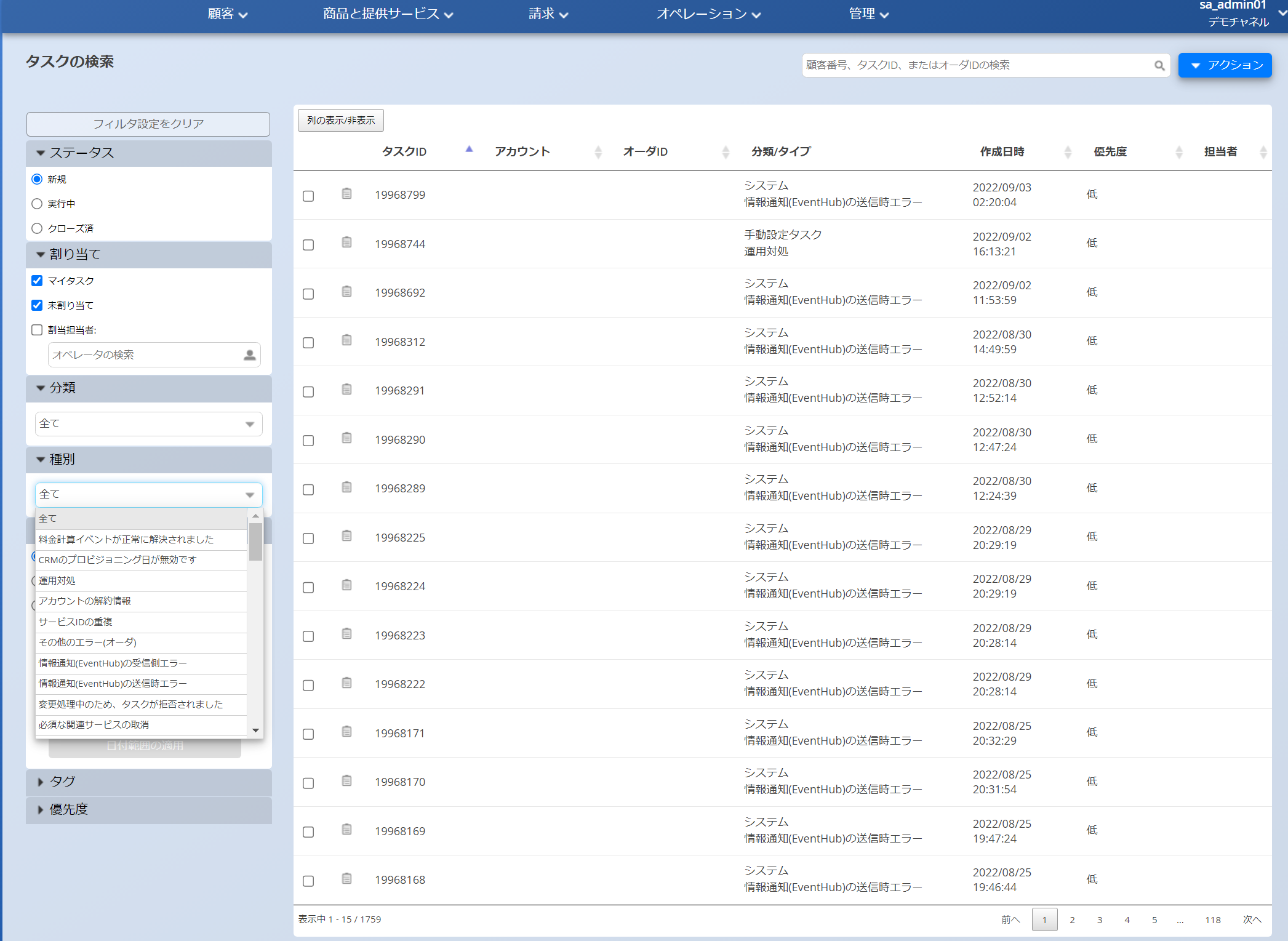 スクロールバーが出ないように文字を短縮
折り返しが無いように変更
（参考）翻訳前後情報
料金計算に関する翻訳変更
料金計算画面に関して各料金計算後に実施される処理の内容と進捗に関する表示を変更しました。
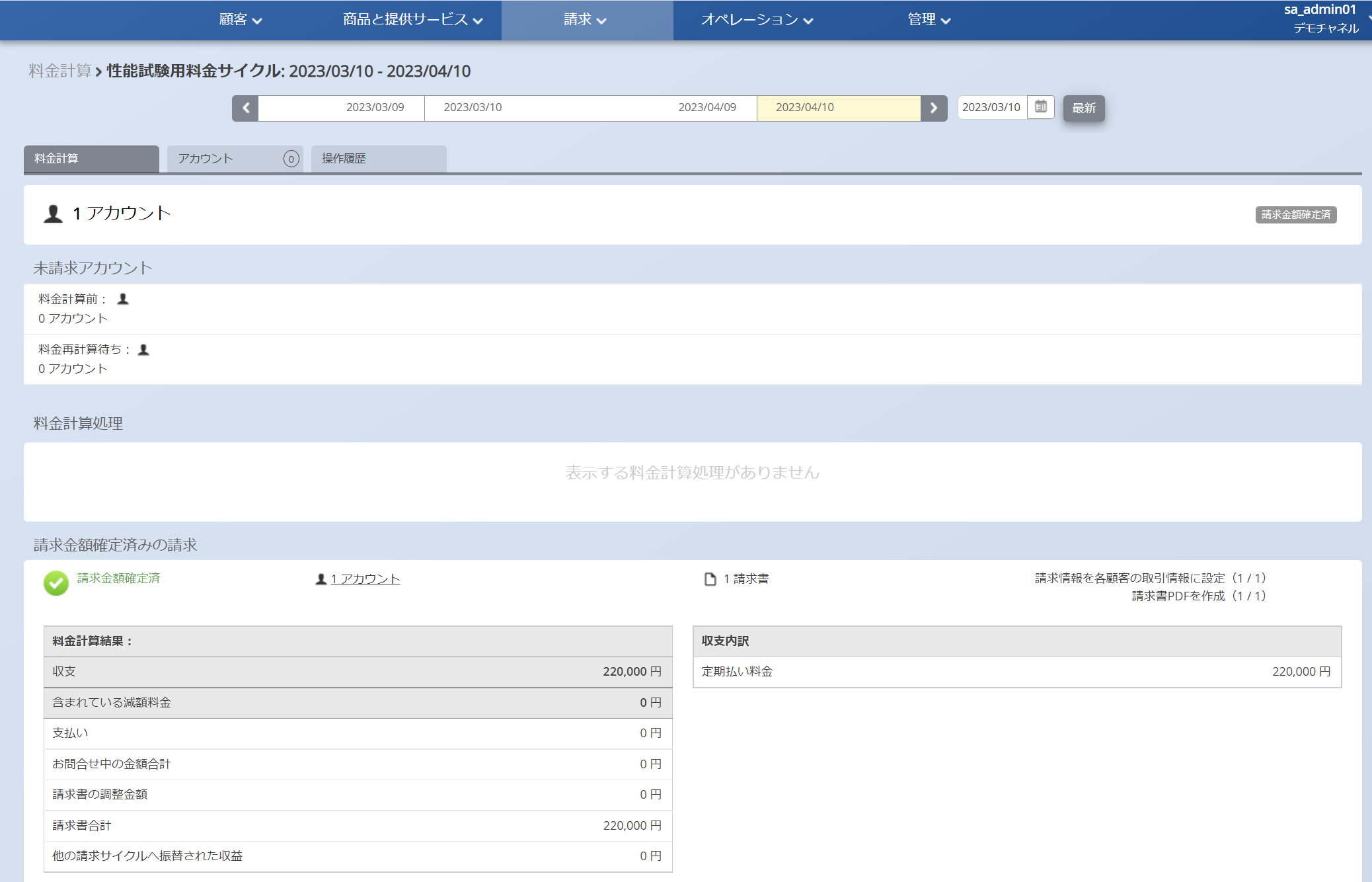 表示内容を変更
変更前：
1アカウントの請求書を売掛金に複製 (1アカウントのうち)
1アカウントの請求書をPDF作成 (1アカウントのうち)
オーダ履歴画面に関する翻訳変更
保留オーダにてブロッキングイベントがある場合、保留している理由が分かりづらいため、下記のようにオーダ履歴に関する翻訳を変更しました。
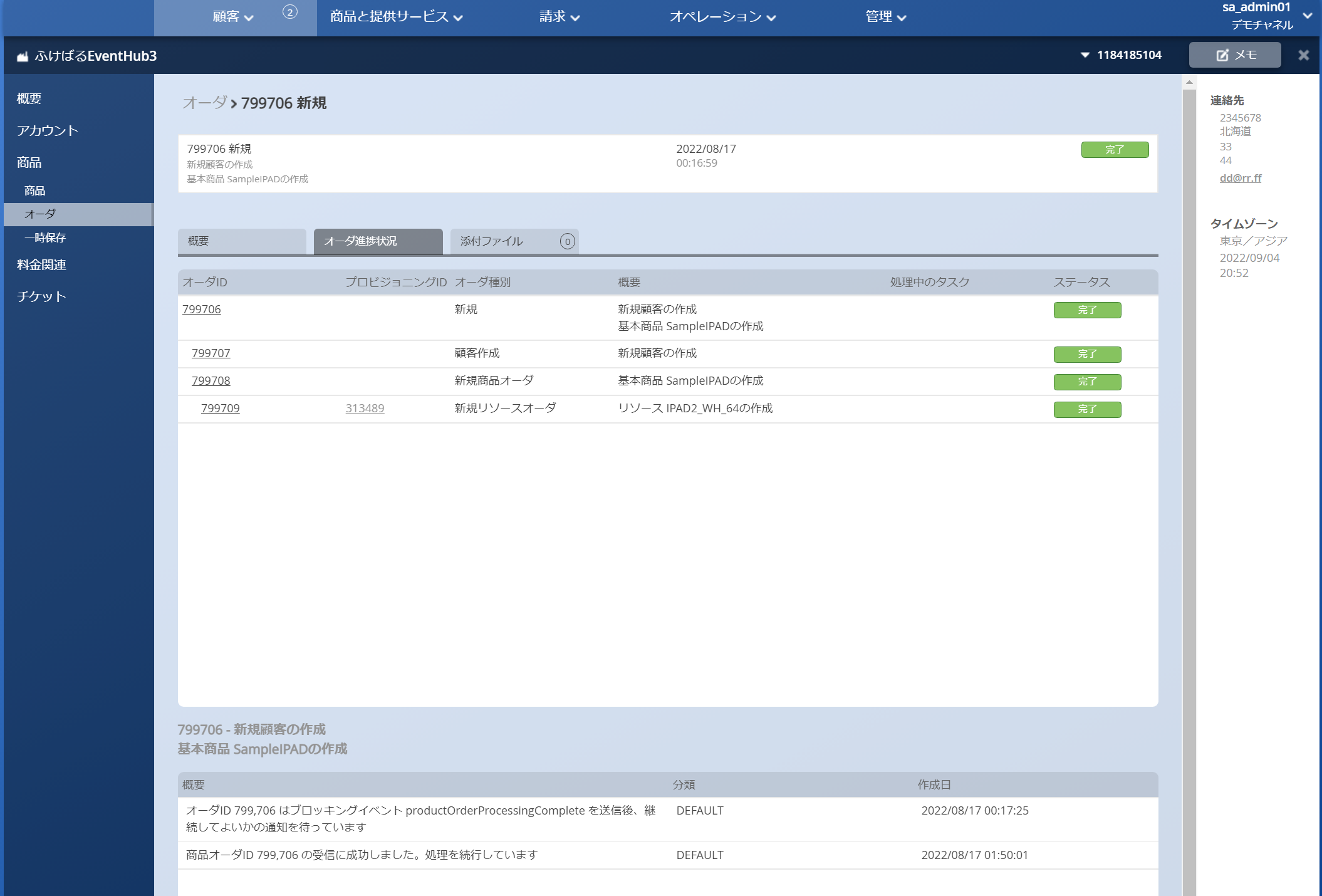 変更前：
オーダ項目 799,706は、(イベント名)イベントの送信後、継続応答を待っています
商品オーダ項目 799,706の受信に成功しました。処理を続行しています
オーダ履歴メッセージを変更
顧客(無料利用)に関する翻訳変更
顧客の無料利用に関する画面にて、特にシェア利用、繰越利用に関するメッセージを変更しました。（一覧画面、詳細画面）
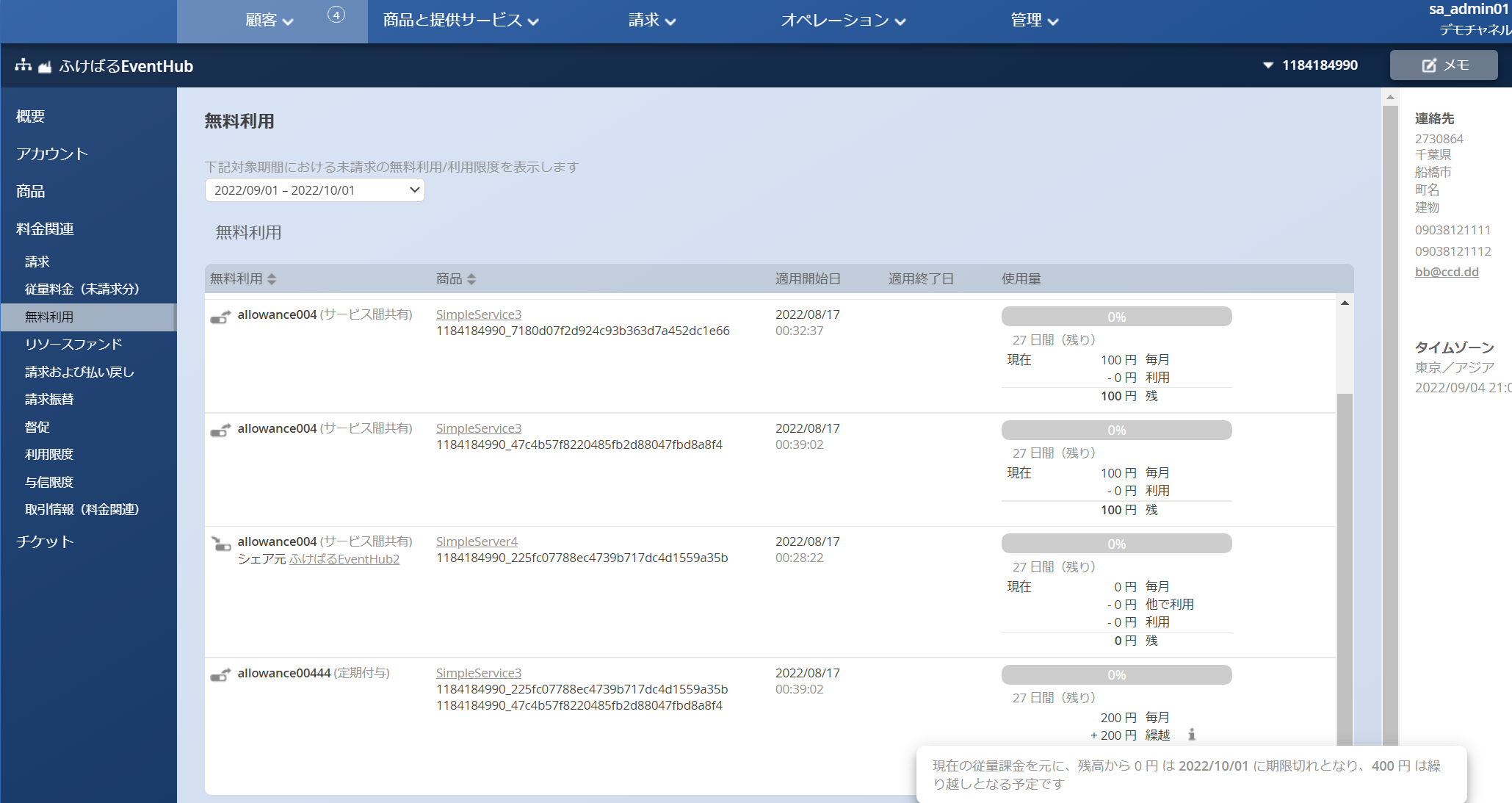 顧客の無料利用の翻訳を変更
変更前：
現在の従量課金を元に、残高から 0円は 2022/10/01に期限切れとなり、400円は繰り越しとなる
サブアカウント削除時の翻訳変更
請求振替をもつサブアカウントを削除する場合のメッセージが分かりづらいので翻訳を変更しました。
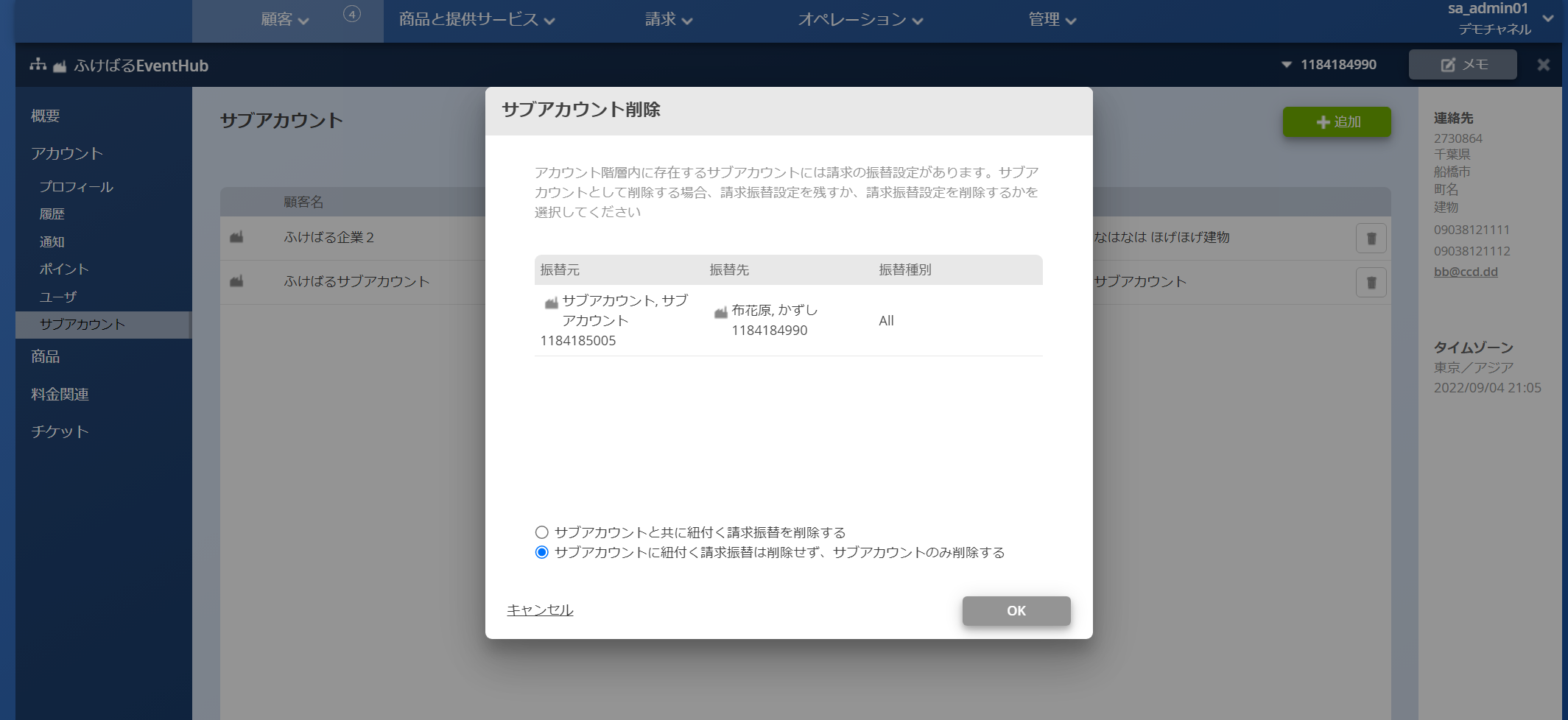 変更前：削除対象のアカウント階層の中に請求振替が含まれます
メッセージの翻訳を変更
変更前：サブアカウント及び、紐付く請求振替を削除する
タスクに関する翻訳変更
タスククローズ時のメッセージを分かりやすくし、閉じる／クローズの表記ゆれをクローズに
統一しました。
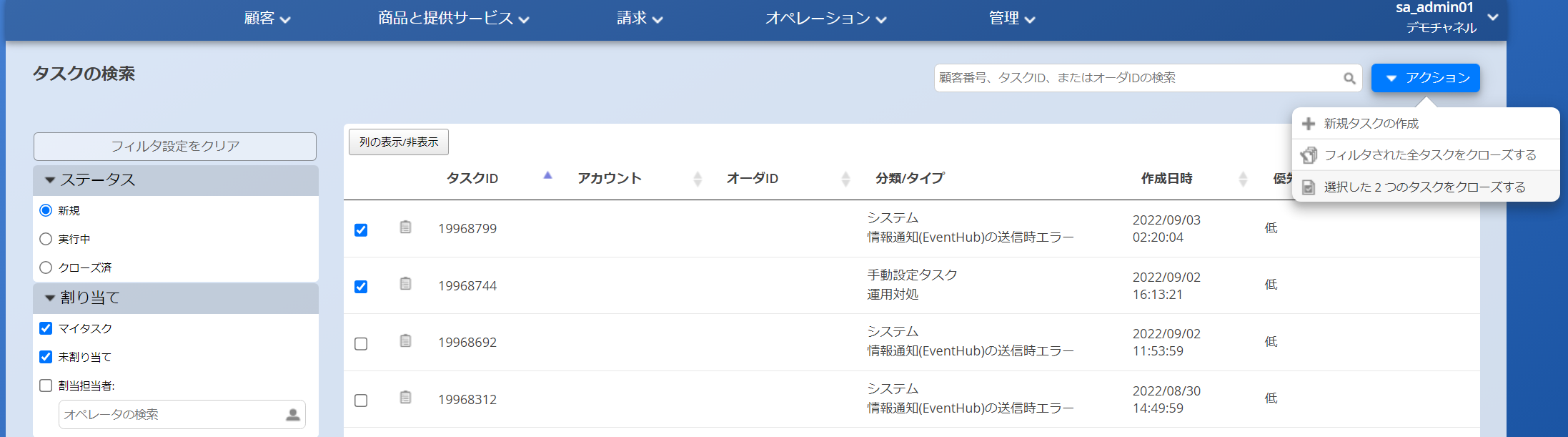 タスククローズ時のメッセージを修正しました＜変更前＞
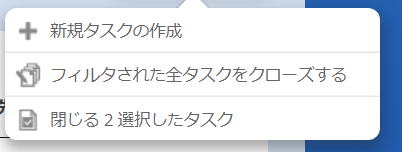